Исторические этапы формирования белорусского этноса
Основные концепции этногенеза белорусов
«кривичская» (В.Ластовский)
«кривичско-дреговичско-радимичская» (Е.Карский, М.Гринблат, В.Пичета)
«автохтонная» (Л.Нидерле, М.Довнар-Запольский)
«древнерусская» (А.Шахматов, Б.Рыбаков, М.Тихомиров, Л.Черепнин)
«балтская» (В. Седов)
и др.
Исследование генома
По отцовской линии отличия белорусов от балтов выражены очень явно — по гаплогруппам Y белорусы принадлежат к кругу восточных и западных славян. По материнской линии (гаплогруппы мтДНК) белорусы в равной степени похожи и на балтов, и на славян — как западных, так и восточных.


Балановский О. П., Тегако О. В. Генофонд белорусов по данным о трех типах генетических маркеров — аутосомных, митохондриальных,Y-хромосомы
Расселение индоевропейцев (4000—1000 гг. до н. э.)
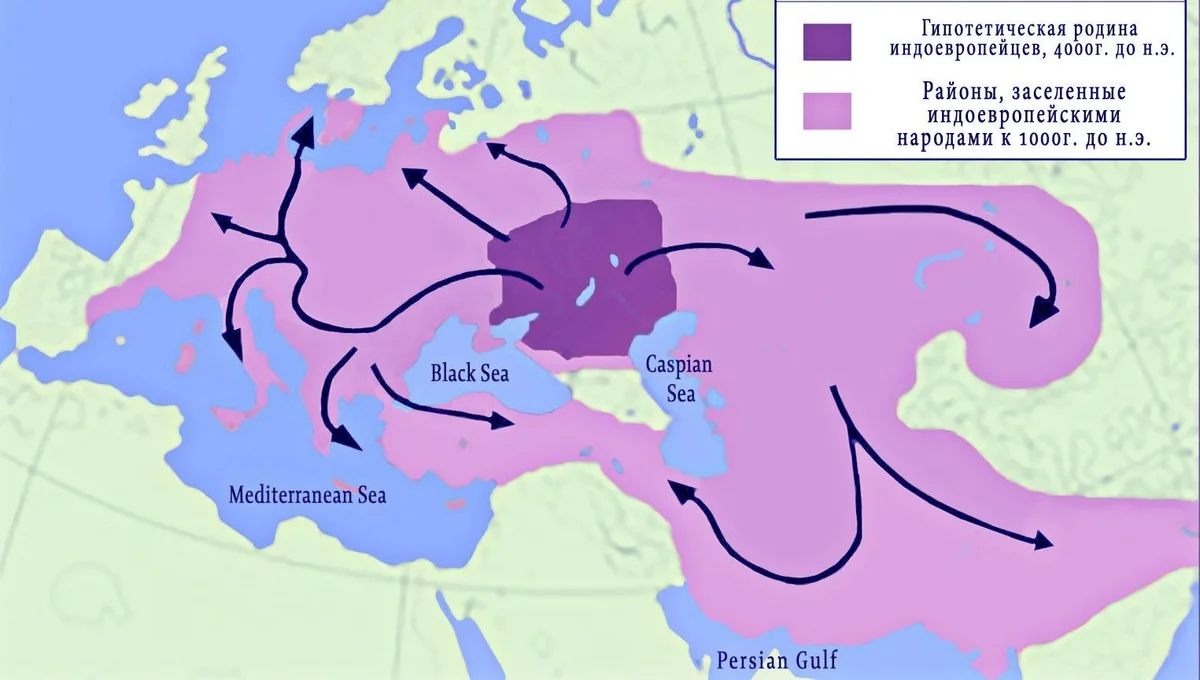 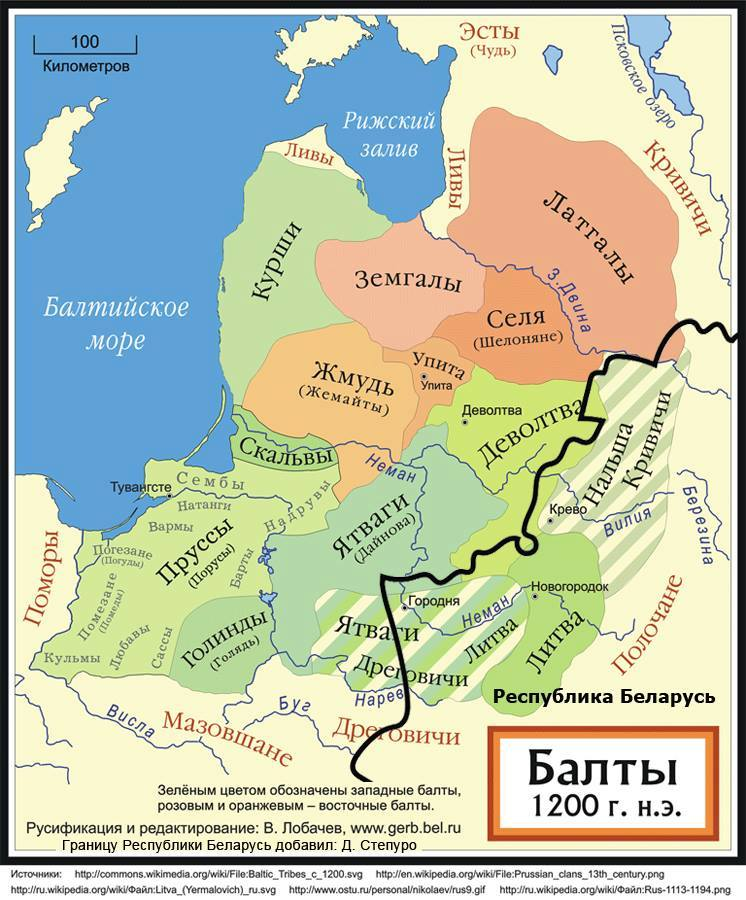 Расселение балтов на территории современной Прибалтики и Беларуси
Великое переселение народов (IV — VII века)
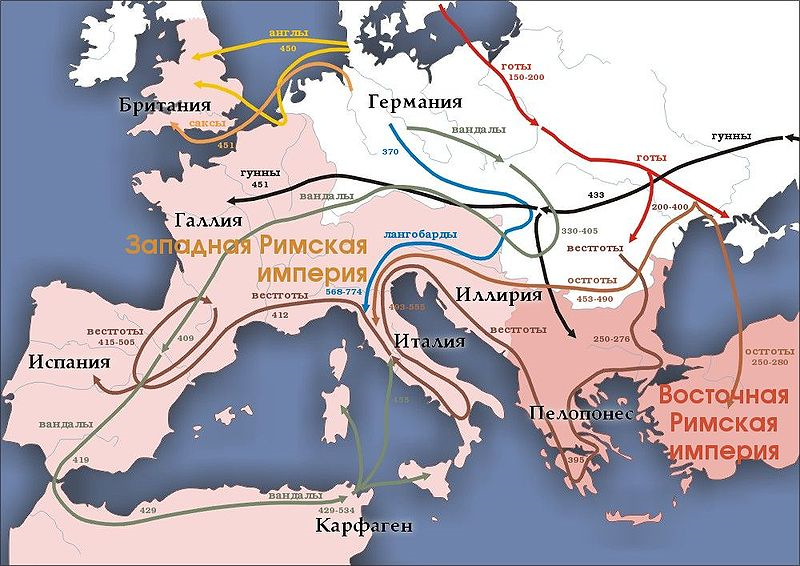 Гипотетическая прародина славян
Направления миграций славянских племен
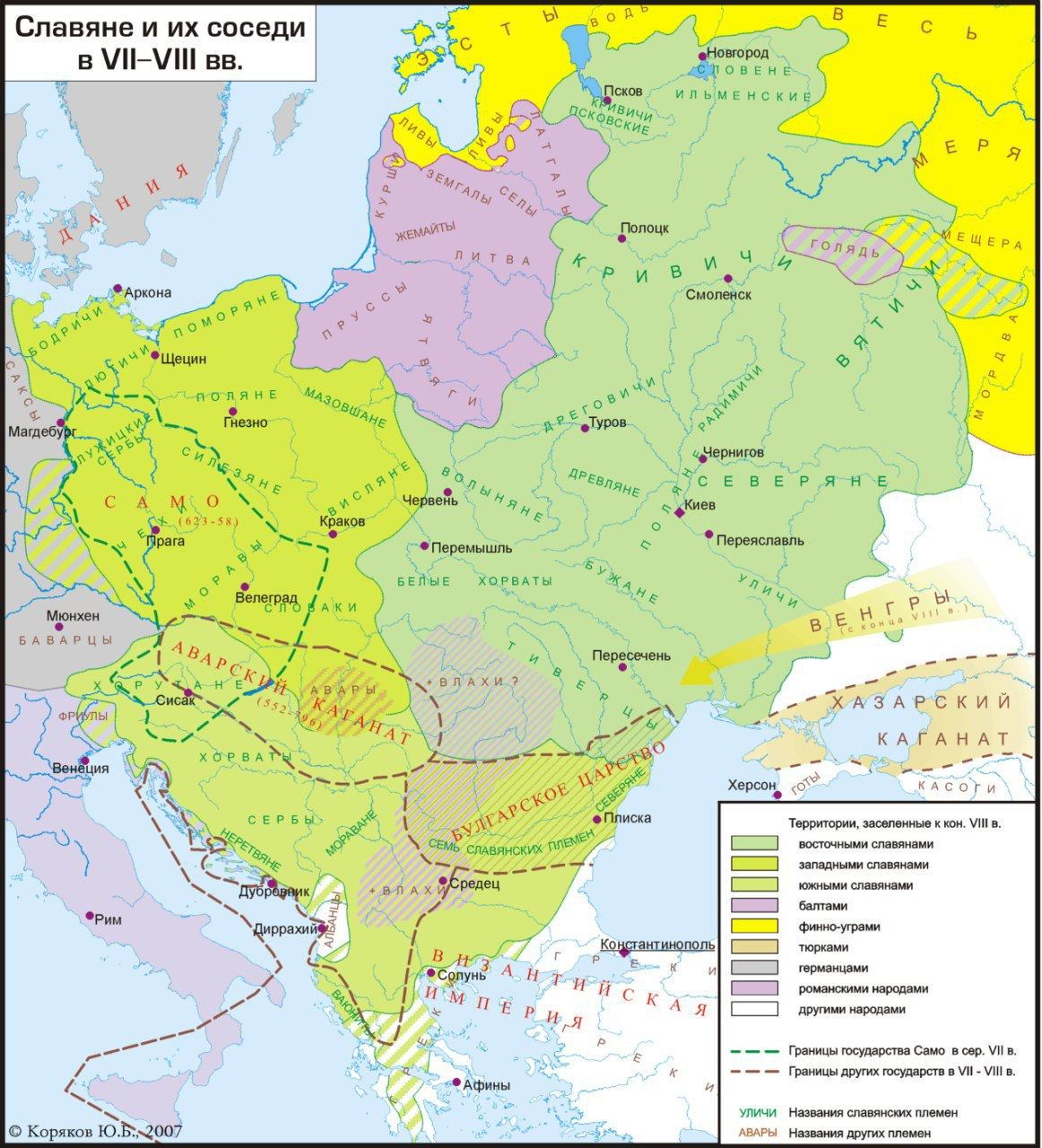 Кривичи
Территория: верховья Днепра, Западной Двины, Волги.
Происхождение названия: 
кривизна местности 
родные по крови, кровные
Крив – мифический прародитель
Криве-Кривейте  - волхв
Дреговичи
Территория: центральная Беларусь, до Припяти на юге и Днепра на востоке
Происхождение названия: 
Друговиты – дружественные
«dreguva» (балт.) – река
«dregnumas» (балт.) - сырость
Радимичи:
Территория: междуречье верхнего Днепра и Десны по течению Сожа и его притоков
Происхождение названия: 
Родимые – родные
Радим – мифический вождь племени
«radzimas» - местонахождение
Этноопределяющий признак – височные кольца
дреговичские
радимичские
кривичские
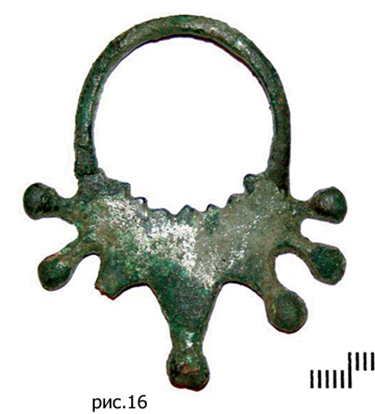 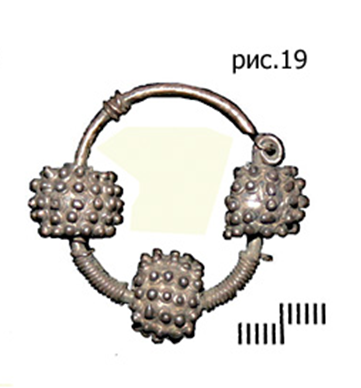 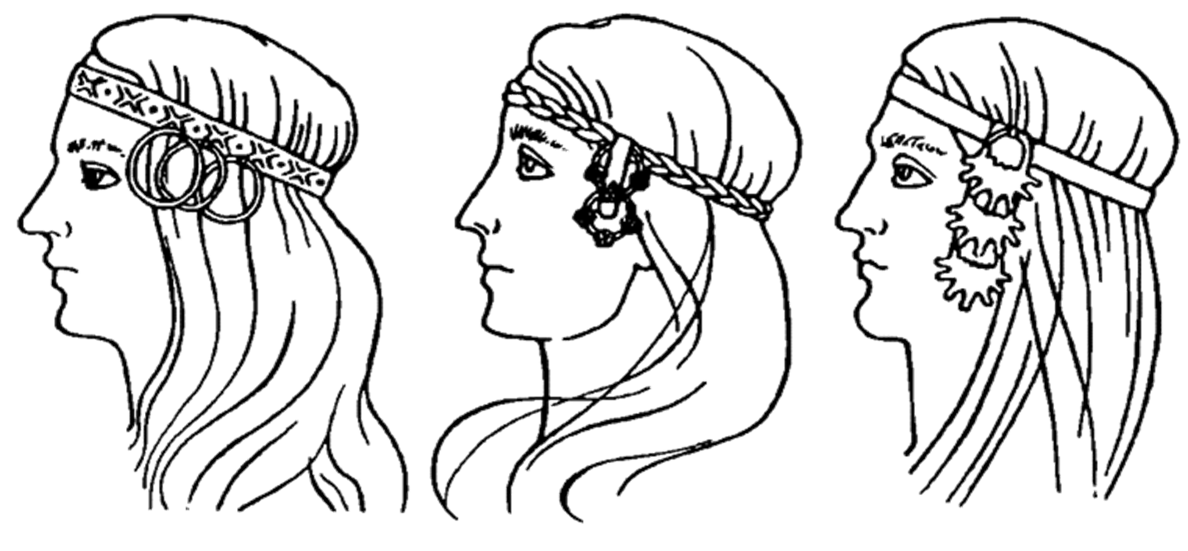 Факторы, влияющие на формирование этнической общности (народности)(XIV-XVI вв.) :
Политические
Экономические
Социальные 
Конфессиональные

Характерные черты этнической общности:
Язык, Культура, Быт, Самосознание, Территория проживания, Самоназвание (этноним)
«Русин» – православный житель ВКЛ – восточнобелорусских земель (житель ВКМ – «московит», «москаль»), 
«Литвин» – 1) житель Литвы (исторического центра ВКЛ – западнобелорусских и восточнобалтских земель); 2) подданный ВКЛ

С XVI в. этноопределяющим признаком становится не религия, а язык: «русска мова», «польска мова»
Названия «русины», «белорусцы»(с XVII в.) чаще
относились к населению Подвинья и Поднепровья,
«литвины» – к населению верховьев Немана,
«полешуки» - к жителям Полесья
Нация (от лат. nаtіo – племя, народ) – «историческое сообщество людей, которое характеризуется устойчивыми экономическими и территориальными связями, общностью языка, культуры, характера, быта, традиций, обычаев, самосознания» 
+ национальная идея + собственное государство (или стремление его создать)
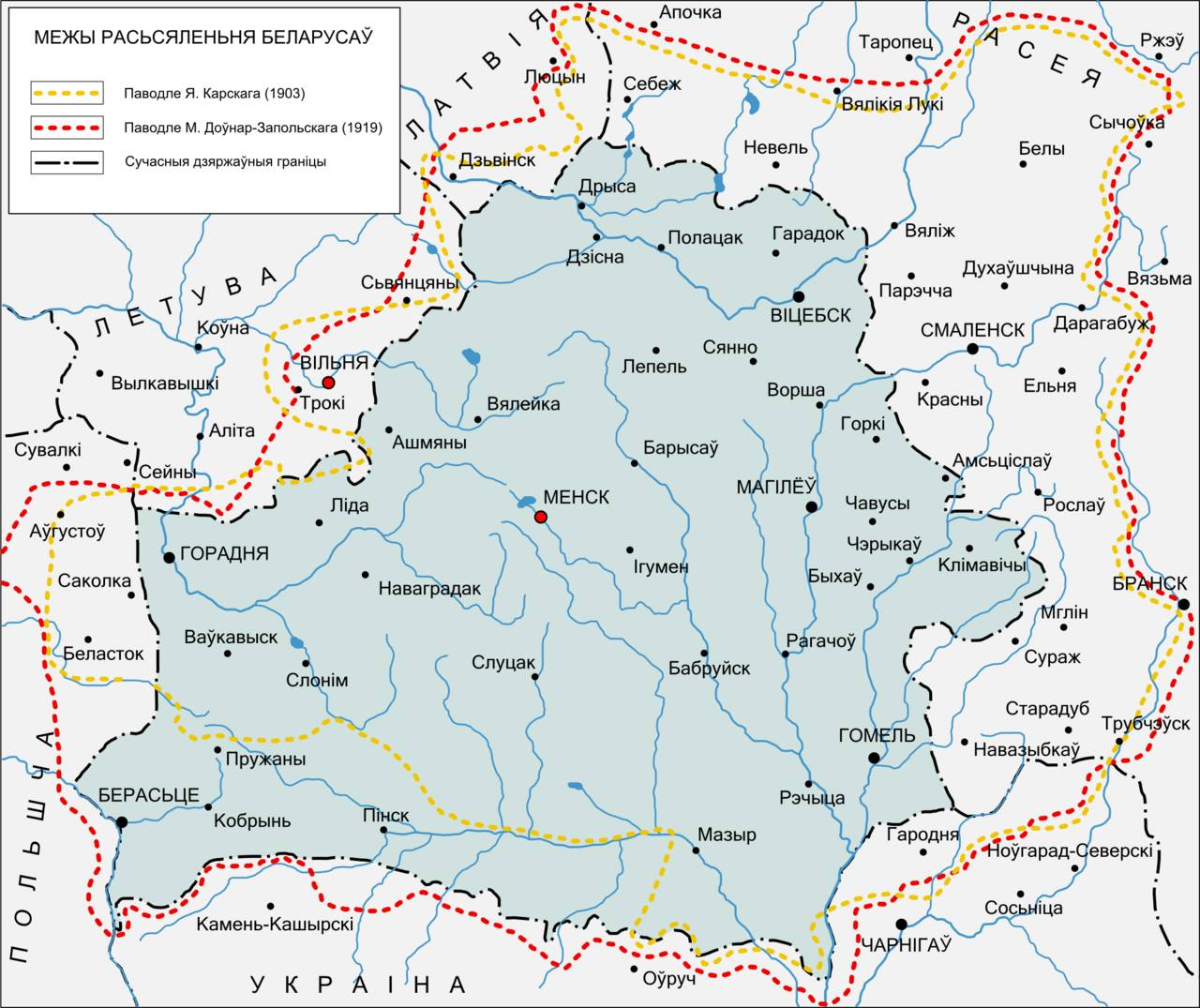 Условия формирования белорусской нации (ХIХв.)
Сложившаяся территория проживания
Создание единого экономического региона
Формирование буржуазного общества
Становление литературного языка

Отсутствие национальной буржуазии
Отсутствие национальной идеи и национального движения
Политика русификации
Конфессиональные разногласия
Белая Русь – Белоруссия – Беларусь
Первое упоминание термина «Белая Русь» - XIII в (Дублинская рукопись, трактат «Начало описания земель»). Локализация не определена.
Первое упоминание термина «Белая Русь» в отношении белорусских земель – XIV в. («Хроника Польши» подканцлера Яна из Чарнкова). Локализация – Полоцк?
XVI в. – закрепление названия «Белая Русь» за северо-восточной частью современной Беларуси
XVIII в. – первые случаи распространения названия «Белая Русь» на всю территорию современной Беларуси
XIX в. – закрепление названия «Белоруссия» за всей территорией современной Беларуси
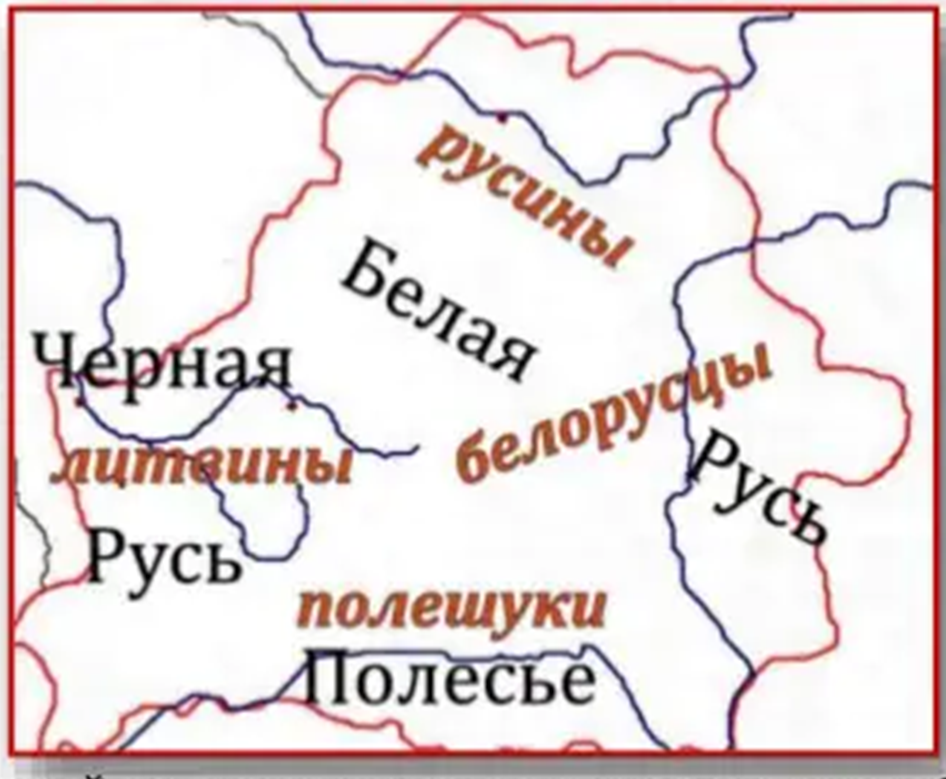 Версии происхождения названия
Белая:
чистая, свободная, никем не завоеванная
православная (черная – языческая)
белый цвет в национальной одежде
белая (светлая) пигментация: волосы, кожа, глаза
белый – восток, черный – запад (у балтов)
Русь:
название племени (финно-угры? скандинавы?)
название реки Рось (приток Днепра южнее Киева)
город Русс (недалеко от Новгорода Великого)